Escuela Normal de Educación Preescolar 
Licenciatura en Educación Preescolar 
Ciclo escolar 2021-2022 
 



Curso:  
Gestión escolar.  
Profesora: 
 Fabiola Valero Torres.  
Actividad:  
Cuadro Sinóptico Gestión Educativa: Nuevos Paradigmas Y Enfoques De La Gestión Educativa.  
Alumna:  
Vanessa Rico Velázquez No. 14 
Saltillo, Coahuila                                                   28 de septiembre de 2021
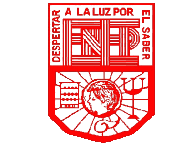 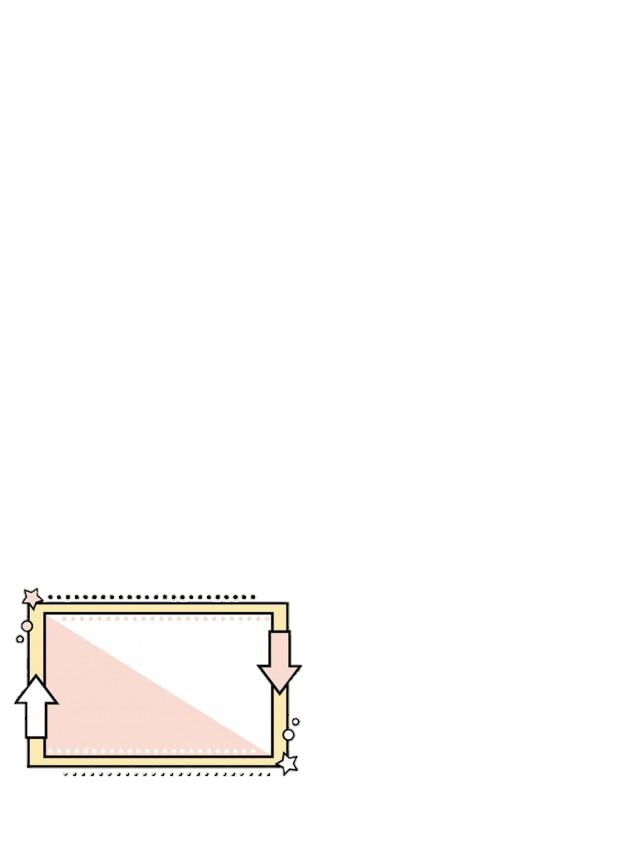 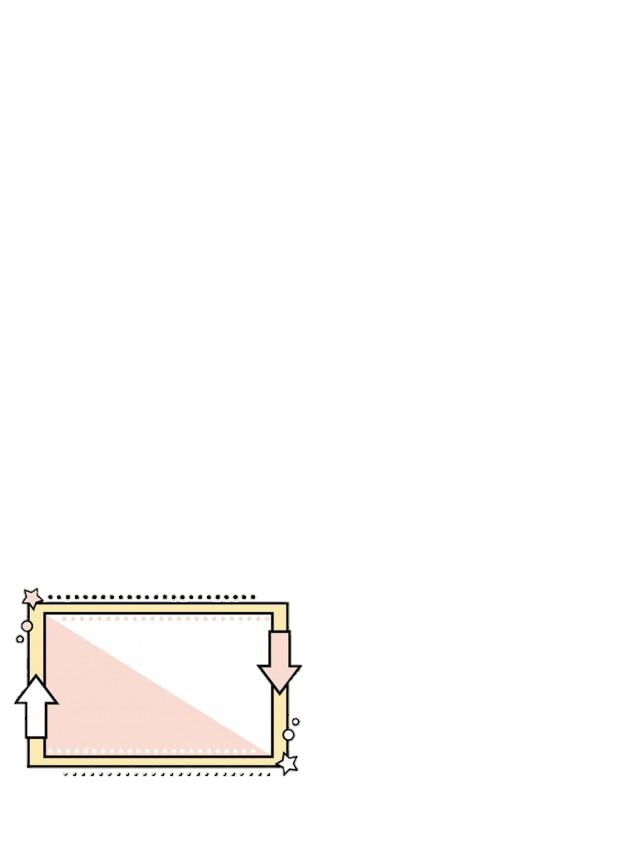 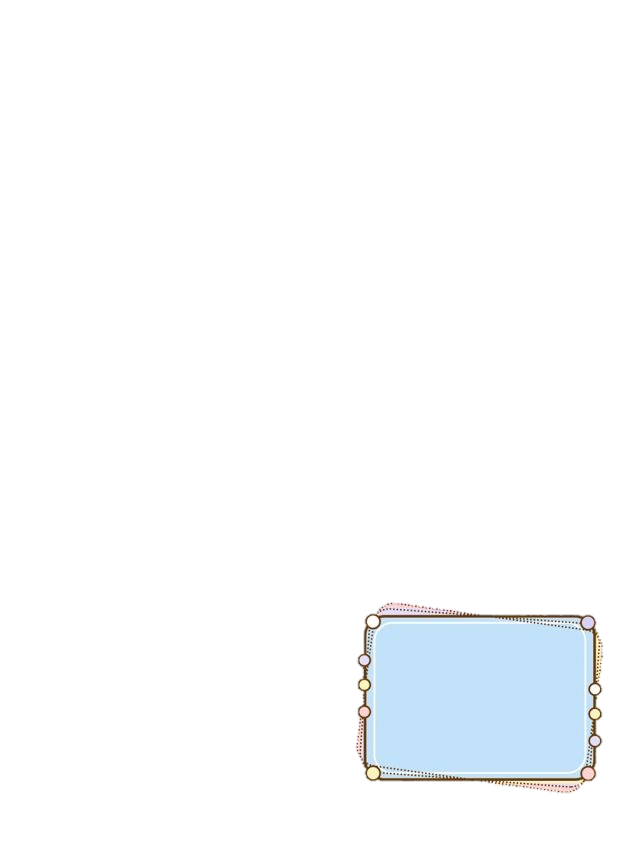 Puede tener diversos matices no sólo en su concepción, sino también en su uso más allá de su incorporación actual a la política pública como un mero mecanismo de asimilación de tendencias internacionales
Nueva forma de relación entre el Estado y la sociedad civil, para la participación de la ciudadanía en el manejo de su destino
Gobernanza (termino polisémico)
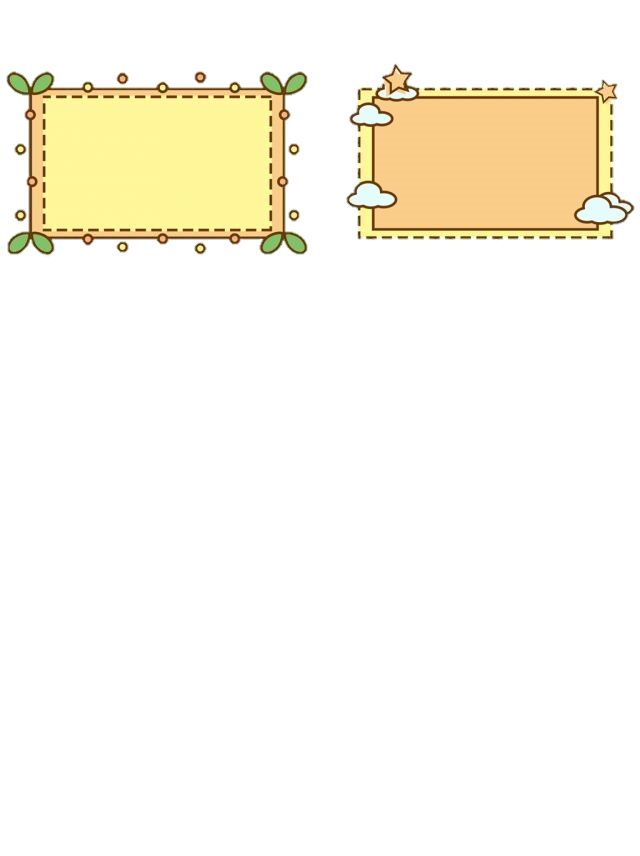 Capítulo 6. Un acercamiento a cuestiones básicas de la gobernanza. Concepto polisémico y su relación con la educación. Autonomía de gestión/
gobernanza
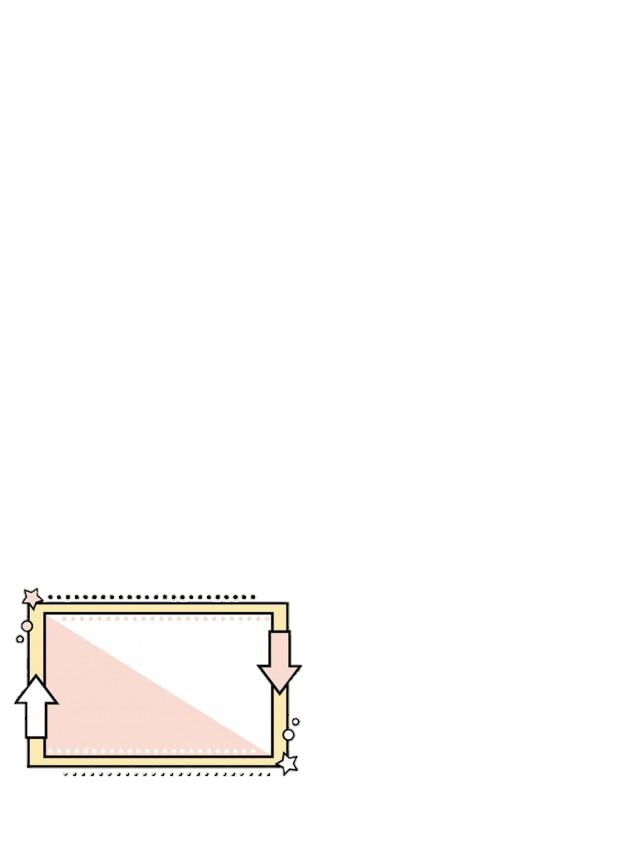 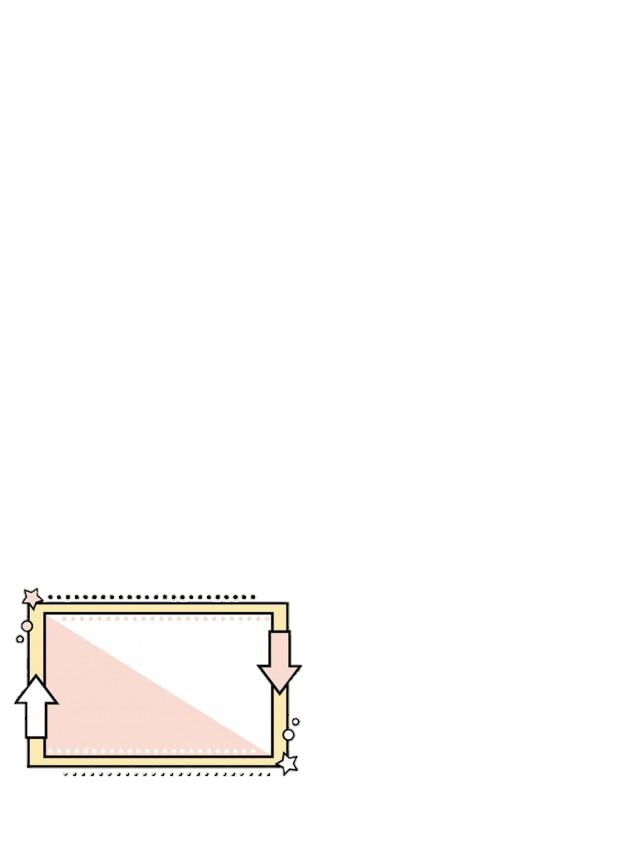 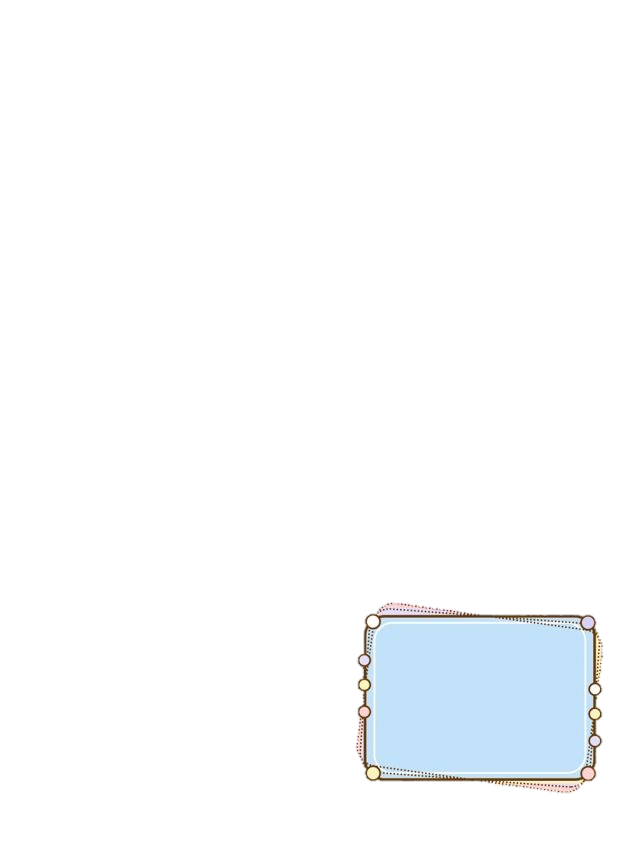 Incide en el cambio de los centros educativos desde la base, concepto que va de la mano con el de gobernanza, ya que el ejercicio de esta última no puede ser posible sin, por lo menos, algún grado de autonomía escolar.
Autonomía y gestión son conceptos clave para el desarrollo de la gobernanza actual. Sin el desarrollo de estos aspectos en las instituciones escolares no se puede dar una nueva relación.
Autonomía de gestión.
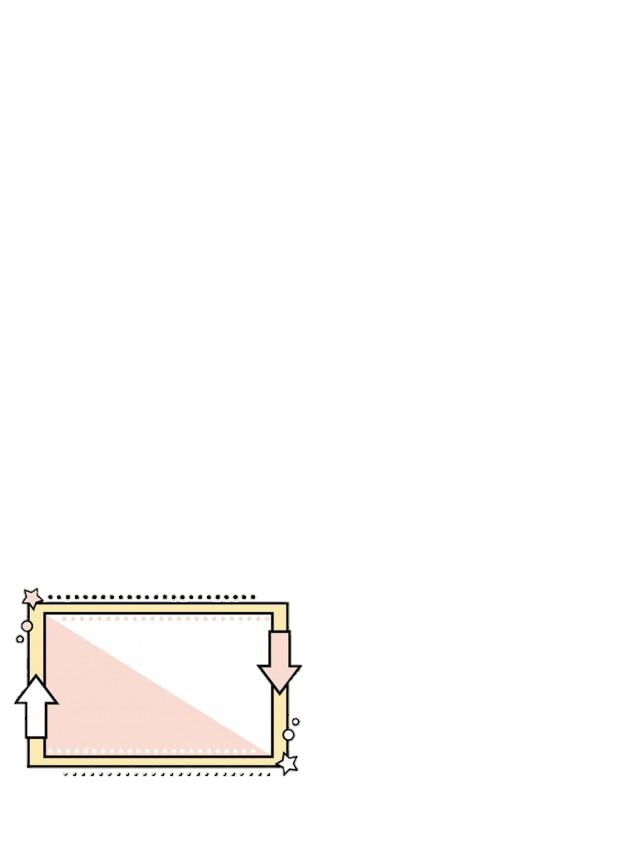 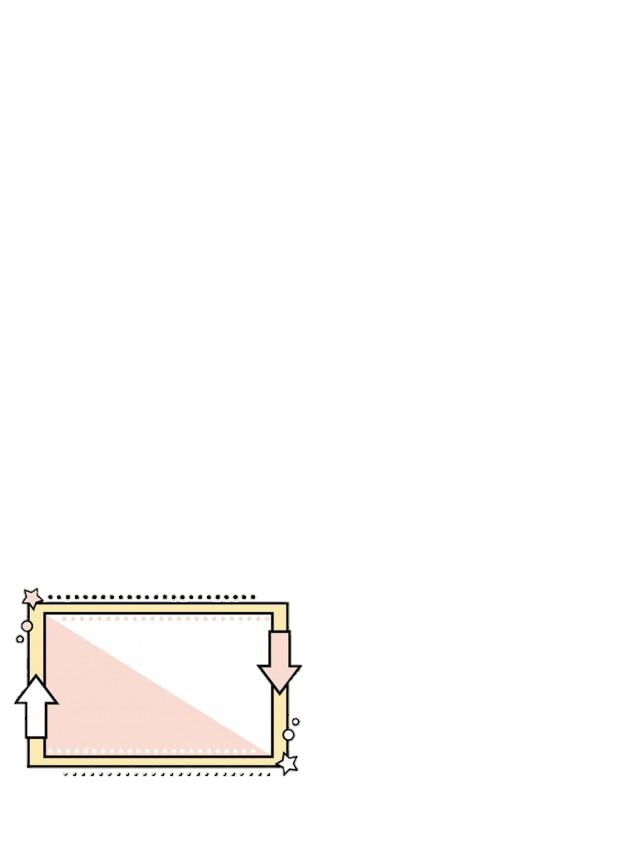 Cabe señalar que la gobernanza en la educación es un reflejo de los retos que enfrentan las sociedades en el siglo XXI que se caracterizan por su complejidad, diversidad y velocidad
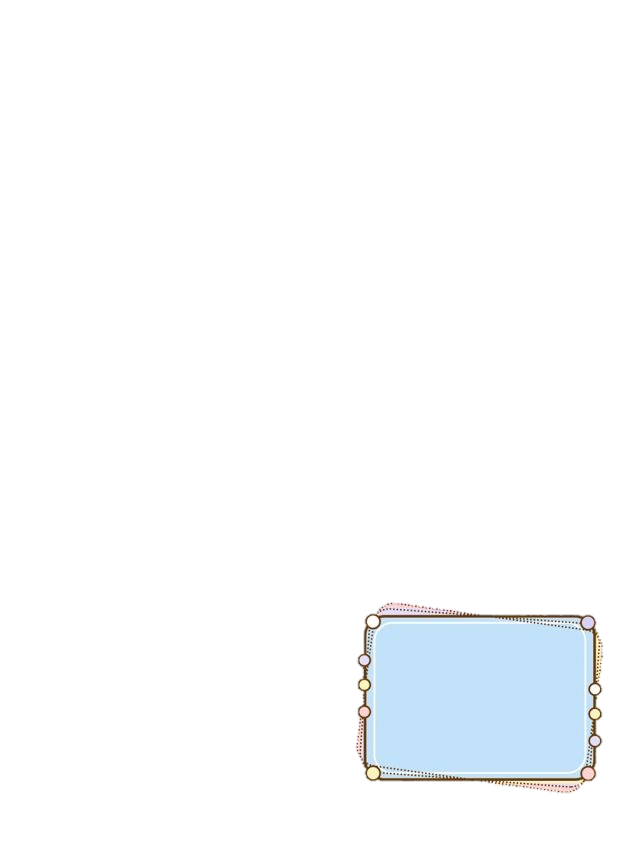 Desde el enfoque de gobernanza el supuesto es que todos los actores involucrados en la escuela y su comunidad trabajen por un bien común: la mejora educativa
Relación en la educación.
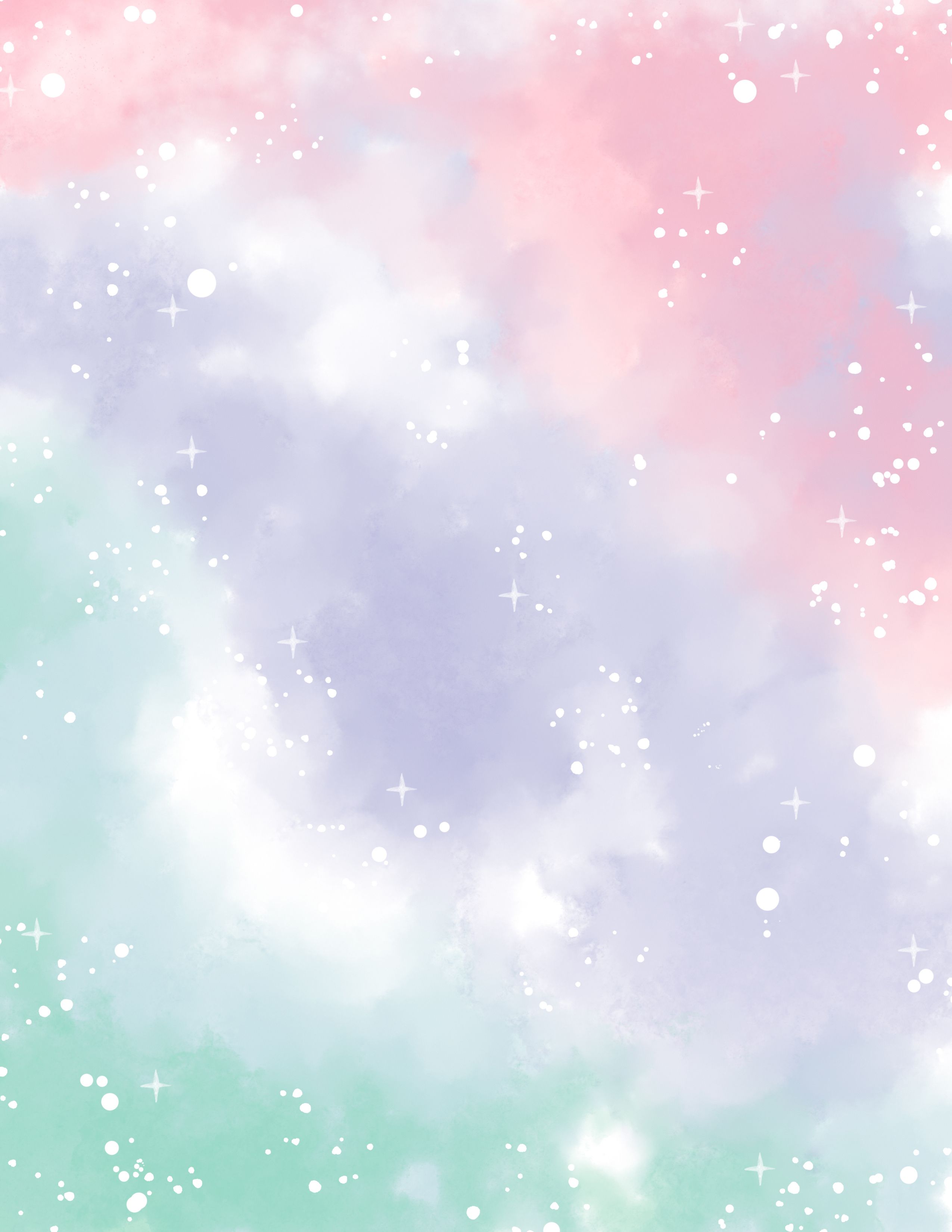